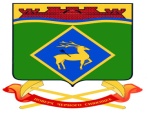 Проект бюджета Грушево-Дубовского
сельского поселения на 2023 год и на плановый период 2024 и 2025 годов
Бюджет для
 граждан
Администрация Грушево-Дубовского сельского поселения
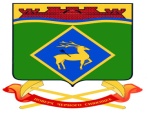 ЧТО ТАКОЕ БЮДЖЕТ ?








				Если расходы бюджета превышают доходы, то бюджет
				формируется с дефицитом. При дефицитном бюджете
				растет долг и (или) снижаются остатки. Превышение
				доходов над расходами образует профицит. При
				профицитном бюджете снижается долг и (или) растут
				остатки.
				Сбалансированность бюджета по доходам и расходам –
				основополагающее требование, предъявляемое к 				                      органам, составляющим и утверждающим бюджет.
БЮДЖЕТ
ДОХОДЫ  БЮДЖЕТА
РАСХОДЫ БЮДЖЕТА
Форма образования расходования денежных средств
Поступающие в бюджет денежные средства
Выплачиваемые из бюджета денежные средства
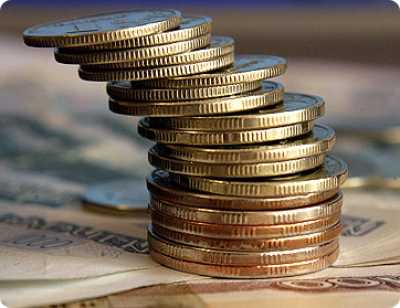 Администрация Грушево-Дубовского сельского поселения
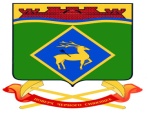 Какие этапы проходит проект бюджета?
Формирование показателей местного бюджета осуществлялось на основе прогноза социально-экономического развития Грушево-Дубовского сельского поселения  с учетом уровня инфляции в 2023 году – 6,1%; в 2024 году -4,0%, в 2025 году – 4,0%.
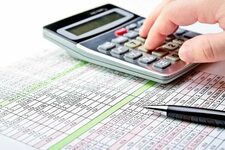 Администрация Грушево-Дубовского сельского поселения
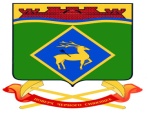 Администрация Грушево-Дубовского сельского поселения
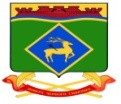 Наращивание темпов роста собственных (налоговых и неналоговых) доходов
Администрация Грушево-Дубовского сельского поселения
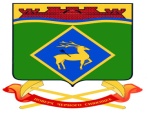 Основные параметры местного бюджета на 2023 год
Доходы бюджета                                   14 105,6 тыс. рублей
Расходы бюджета                                 14 105,6 тыс. рублей
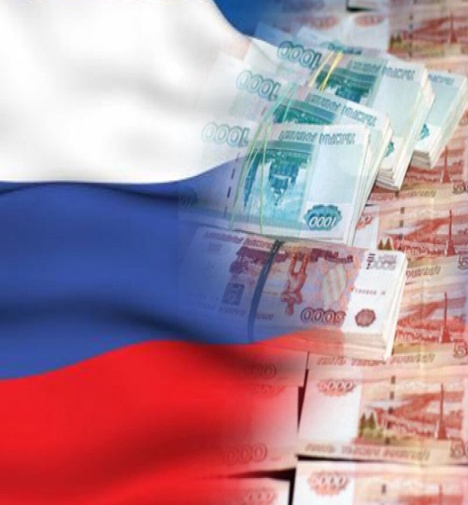 Налог на доходы физических лиц
7  418,9
Общегосударственные вопросы
6 819,9
Налоги на совокупный доход  320,6
Налоги на имущество 3 850,2
Национальная оборона 101,1
Государственная пошлина 2,8
Национальная безопасность и правоохранительная деятельность 40,0
Доходы от использования имущества, находящегося в государственной и муниципальной собственности 73,6
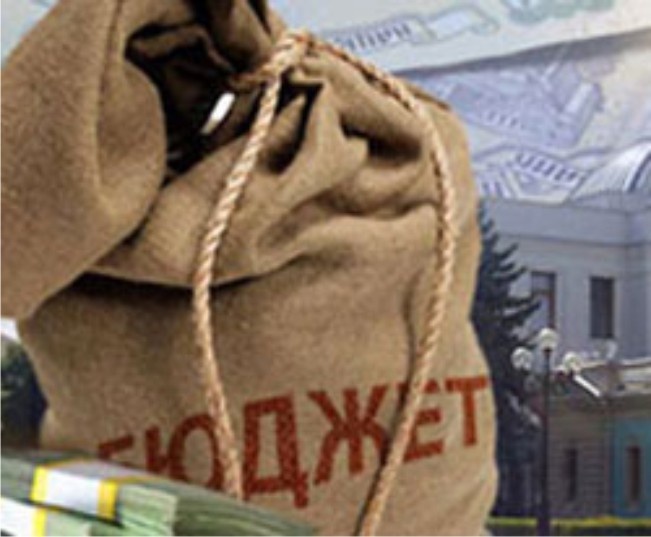 Национальная экономика 80,0
Доходы от оказания платных услуг(работ) и компенсации затрат государства 38,0
Жилишно-коммунальное хозяйство    1 196,9
Штрафы, санкции, возмещение ущерба 
11,9
Культура  5 271,9
Пенсионное обеспечение  
558,8
Образование
37,0
Безвозмездные поступления 
2 389,6
Администрация Грушево-Дубовского сельского поселения
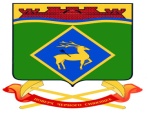 Основные параметры местного бюджета на 2024 год
Доходы бюджета                                   13 844,0 тыс. рублей
Расходы бюджета                                 13 844,0 тыс. рублей
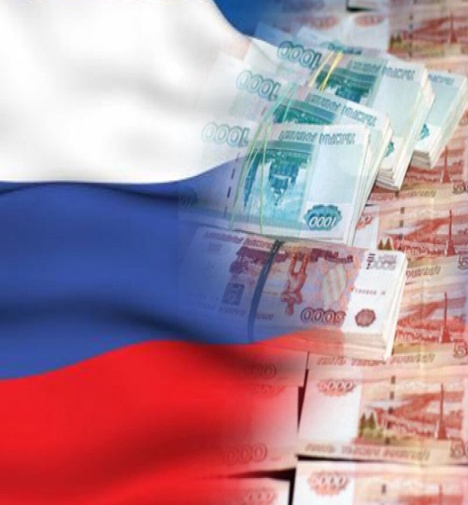 Налог на доходы физических лиц
7  977,1
Общегосударственные вопросы
7503,1
Налоги на совокупный доход  333,6
Налоги на имущество 3 850,2
Национальная оборона 104,5
Государственная пошлина 2,9
Национальная безопасность и правоохранительная деятельность 40,0
Доходы от использования имущества, находящегося в государственной и муниципальной собственности 73,6
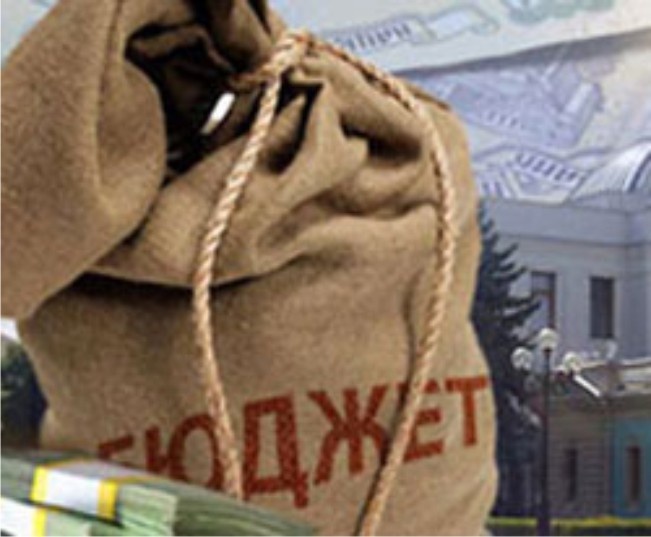 Национальная экономика 70,0
Доходы от оказания платных услуг(работ) и компенсации затрат государства 38,0
Жилишно-коммунальное хозяйство    1 185,9
Штрафы, санкции, возмещение ущерба 
12,4
Культура  4 302,8
Пенсионное обеспечение  
599,7
Образование
38,0
Безвозмездные поступления 
1 556,2
Администрация Грушево-Дубовского сельского поселения
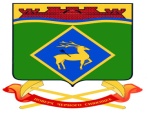 Основные параметры местного бюджета на 2025 год
Доходы бюджета                                   14 196,8 тыс. рублей
Расходы бюджета                                 14 196,8 тыс. рублей
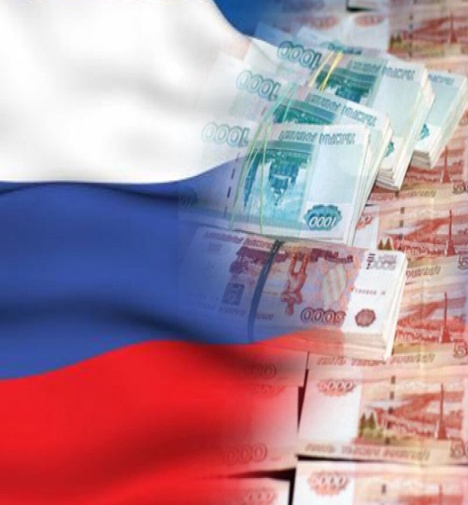 Налог на доходы физических лиц
8 566,2
Общегосударственные вопросы
7 904,2
Налоги на совокупный доход  321,0
Налоги на имущество 3 850,2
Национальная оборона 0,0
Государственная пошлина 3,0
Национальная безопасность и правоохранительная деятельность 40,0
Доходы от использования имущества, находящегося в государственной и муниципальной собственности 73,6
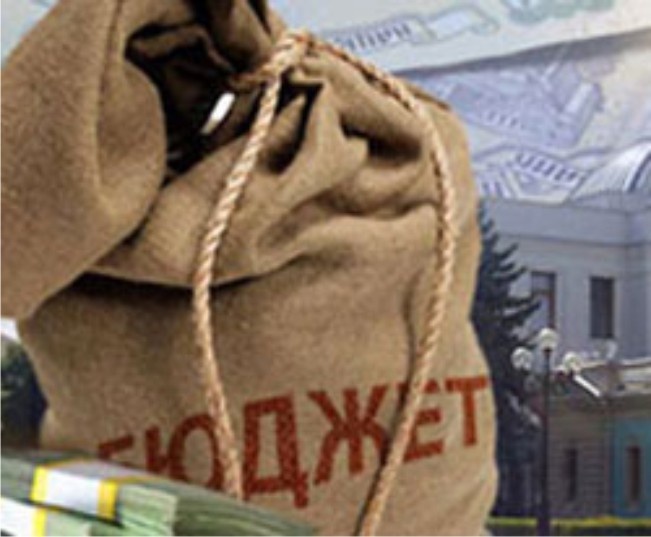 Национальная экономика 70,0
Доходы от оказания платных услуг(работ) и компенсации затрат государства 38,0
Жилишно-коммунальное хозяйство    1 214,1
Штрафы, санкции, возмещение ущерба 
12,9
Культура  4 297,4
Пенсионное обеспечение  
631,1
Образование
40,0
Безвозмездные поступления 
1 331,9
Администрация Грушево-Дубовского сельского поселения
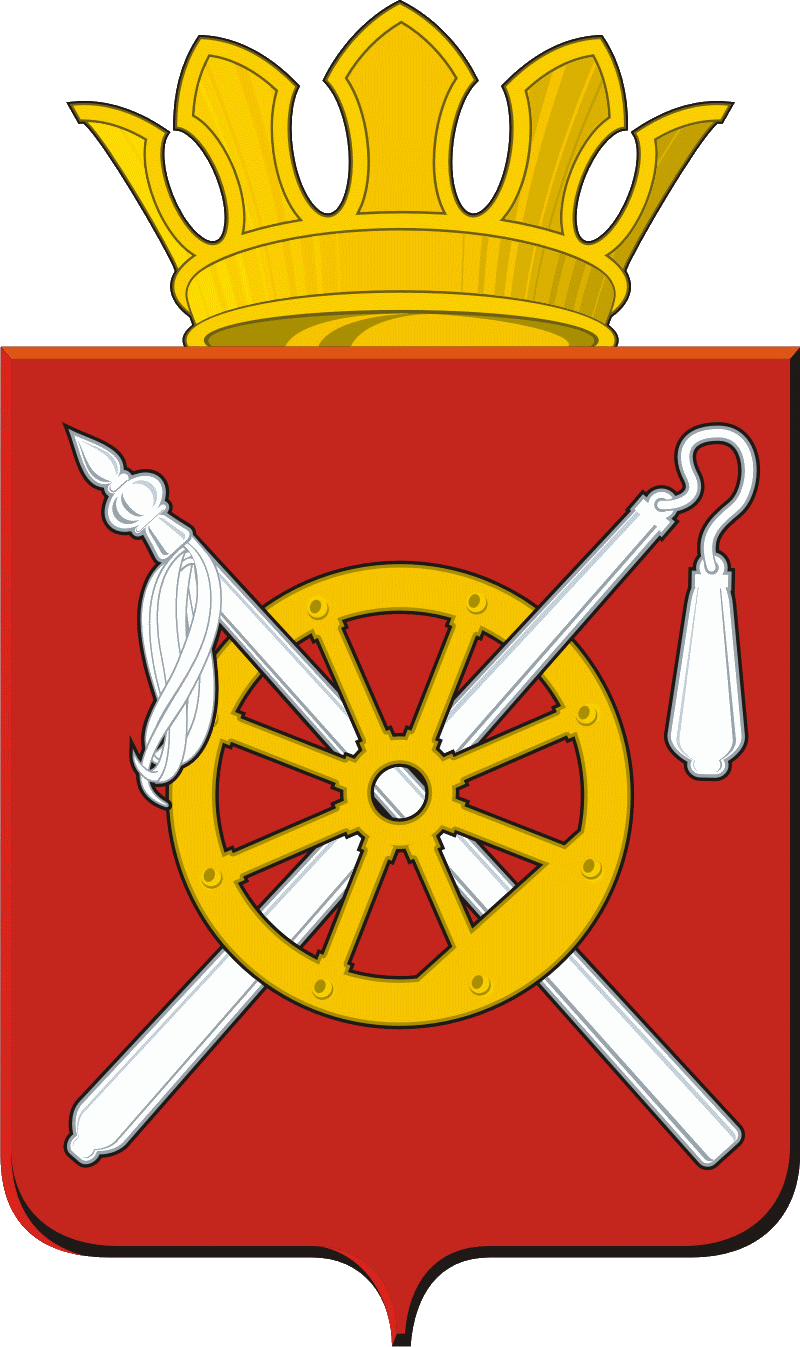 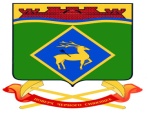 Расходы бюджета Грушево-Дубовского сельского поселения на 2023 год
Жилищное хозяйство   35,0 тыс. рублей
Национальная экономика 80,0 тыс. рублей
Коммунальное хозяйство 295,4 тыс. рублей
Администрация Грушево-Дубовского сельского поселения
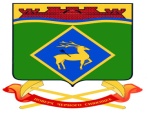 Расходы местного бюджета , формируемые в рамках муниципальных программ Грушево-Дубовского сельского поселения, и непрограммные расходы
2025 год
2023 год
2024 год
- расходы бюджета, формируемые в рамках муниципальных программ Грушево-Дубовского сельского поселения
- непрограммные расходы
Администрация Грушево-Дубовского сельского поселения
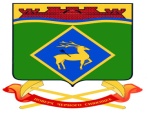 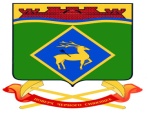 Муниципальная программа «Развитие культуры» общий объем расходов
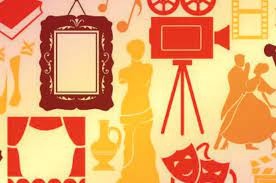 Администрация Грушево-Дубовского сельского поселения
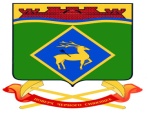 Муниципальная программа 
«Социальная поддержка граждан»
Администрация Грушево-Дубовского сельского поселения
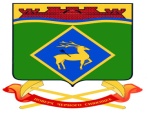 Муниципальная программа «Муниципальная политика»
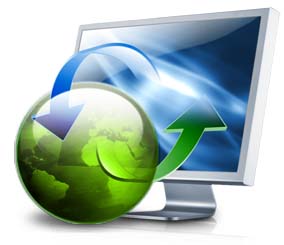 Администрация Грушево-Дубовского сельского поселения
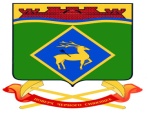 Муниципальная программа «Развитие транспортной системы»
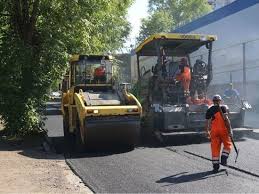 Администрация Грушево-Дубовского сельского поселения
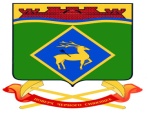 Муниципальная программа 
               «Охрана окружающей среды и рациональное природопользование»
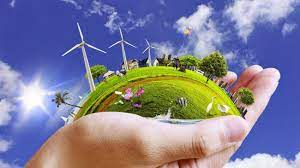 Администрация Грушево-Дубовского сельского поселения
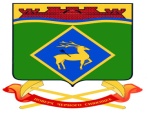 Муниципальная программа «Защита населения и территории от чрезвычайных ситуаций, обеспечение пожарной безопасности и безопасности людей на водных объектах»
Администрация Грушево-Дубовского сельского поселения
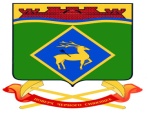 Муниципальная программа «Обеспечение качественными жилищно-коммунальными услугами населения Грушево-Дубовского сельского поселения»
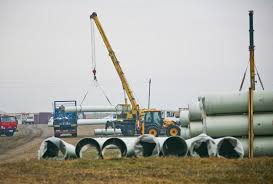 Администрация Грушево-Дубовского сельского поселения
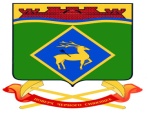 Муниципальная программа «Управление муниципальными финансами и создание условий для эффективного управления 
муниципальными финансами»
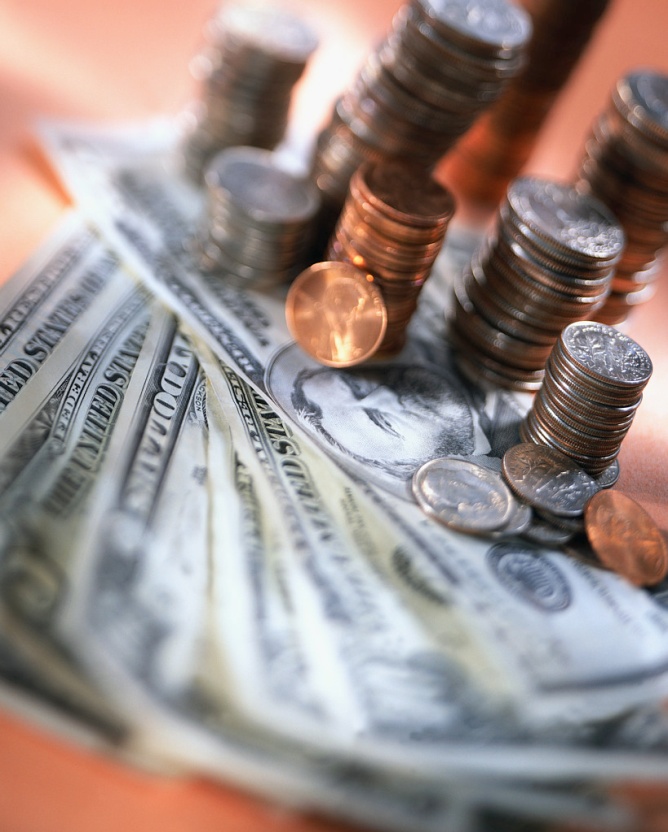 Администрация Грушево-Дубовского сельского поселения
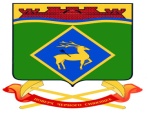 Муниципальная программа «Управление муниципальным имуществом»
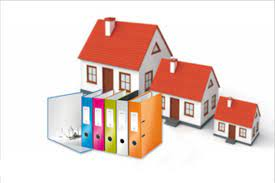 Администрация Грушево-Дубовского сельского поселения
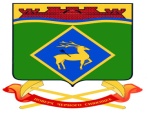 Муниципальная программа «Благоустройство территории Грушево-Дубовского сельского поселения»
2023 год
2024 год
2025 год
851,5 тыс. рублей
868,7 тыс. рублей
840,5 тыс. рублей
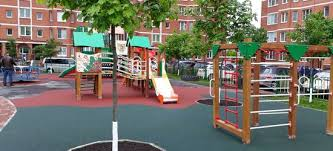 Администрация Грушево-Дубовского сельского поселения
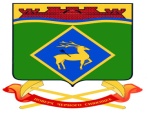 Муниципальная программа 
«Энергоэффективность и развитие энергетики»
2023 год 
60,0 тыс. рублей
2024 год
60,0 тыс. рублей
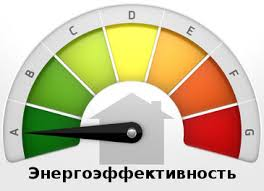 2025 год
60,0 тыс. рублей
Администрация Грушево-Дубовского сельского поселения
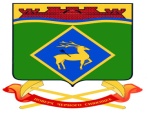 Муниципальная программа 
«Обеспечение общественного порядка и противодействие преступности»
2023 год 
10,0 тыс. рублей
2024 год
10,0 тыс. рублей
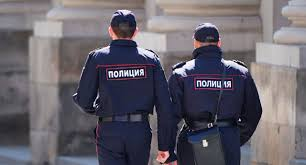 2025 год
10,0 тыс. рублей